Kalvária
Kristína Raczká  5.A
http://panoramy.sme.sk/panorama/429/nitra-kalvaria/?pr=1883
Kalvária - kostol
Na úpätí vrchu stojí kostol Nanebovzatia Panny Márie s prvou písomnou zmienkou z 12. storočia    Kostol s bývalým kláštorom sa nachádza na vrchu Kalvária.  Je to hodnotný pôvodne jednoloďový románsky objekt.
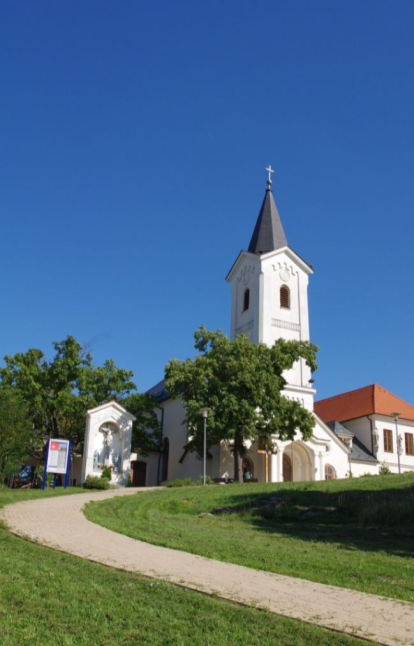 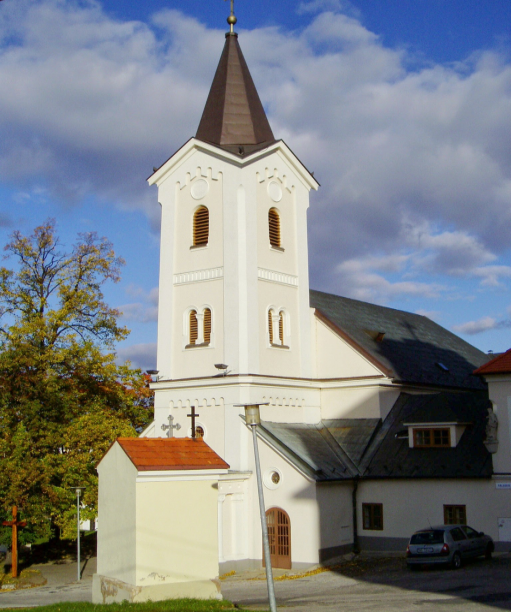 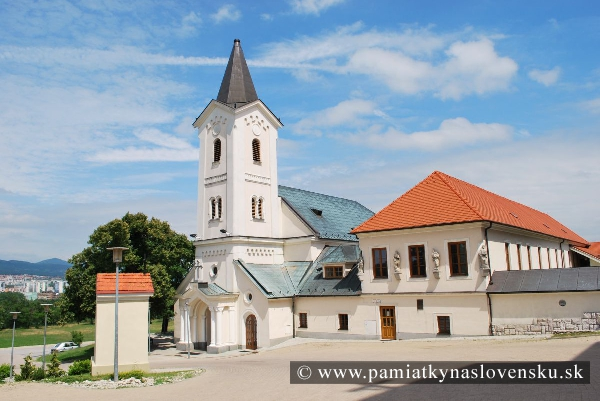 Misijný dom Matky Božej
V roku 1765 bol postavený malý renesančný kláštor pre španielsky rád Nazarénov, ktorí sa mali starať o kostol a pútnikov.  V súčasnosti je celá budova misijným domom Spoločnosti Božieho slova .
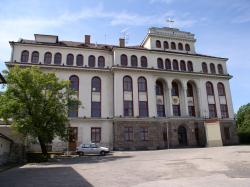 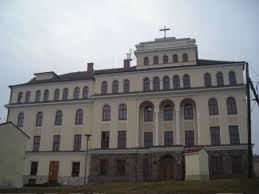 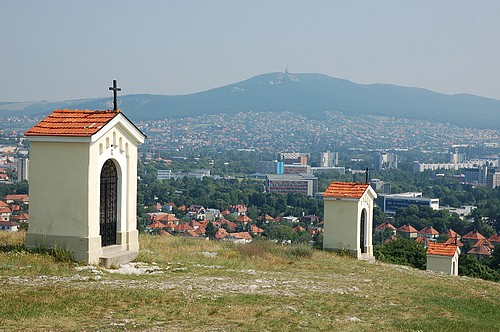 Pútnicke miesto
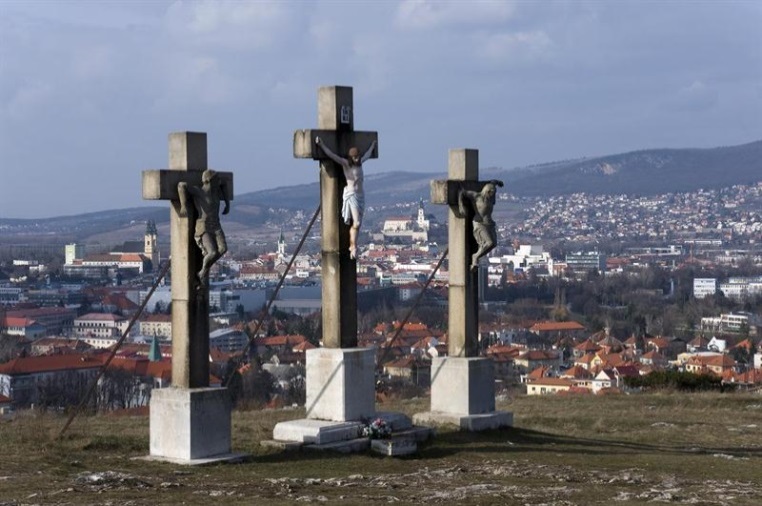 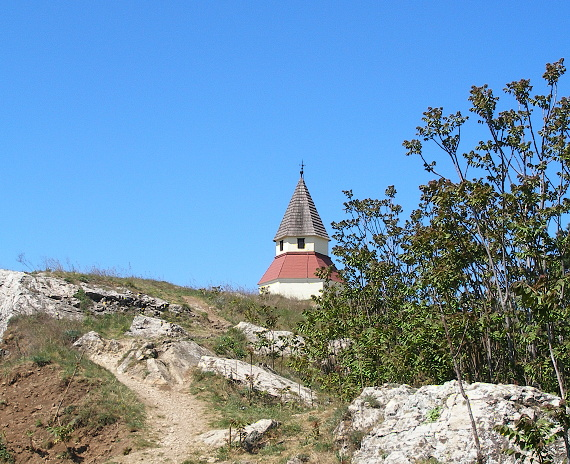 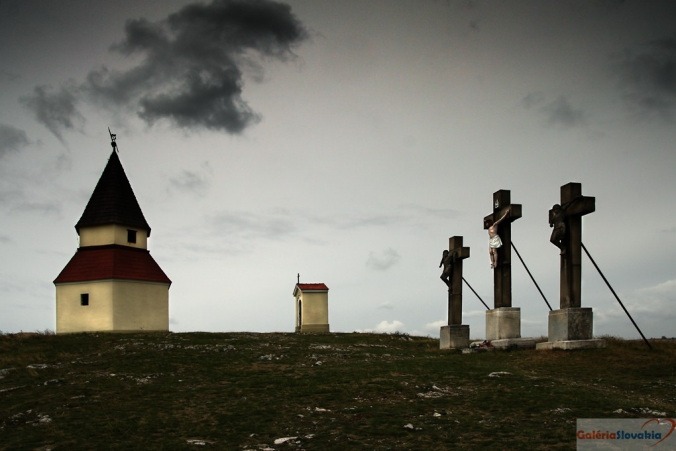 Ďakujem za pozornosť
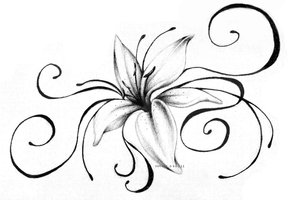